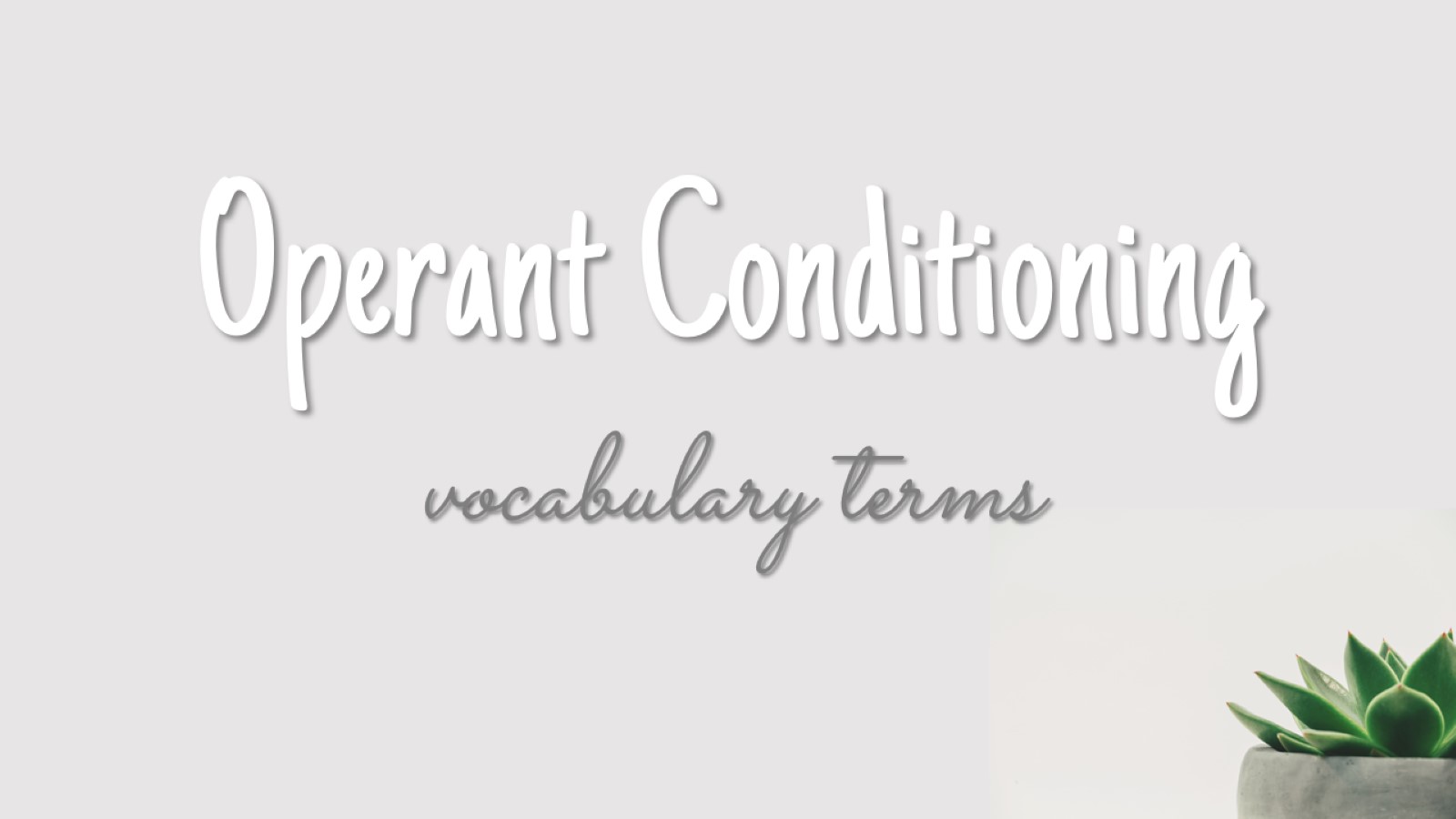 Operant Conditioning
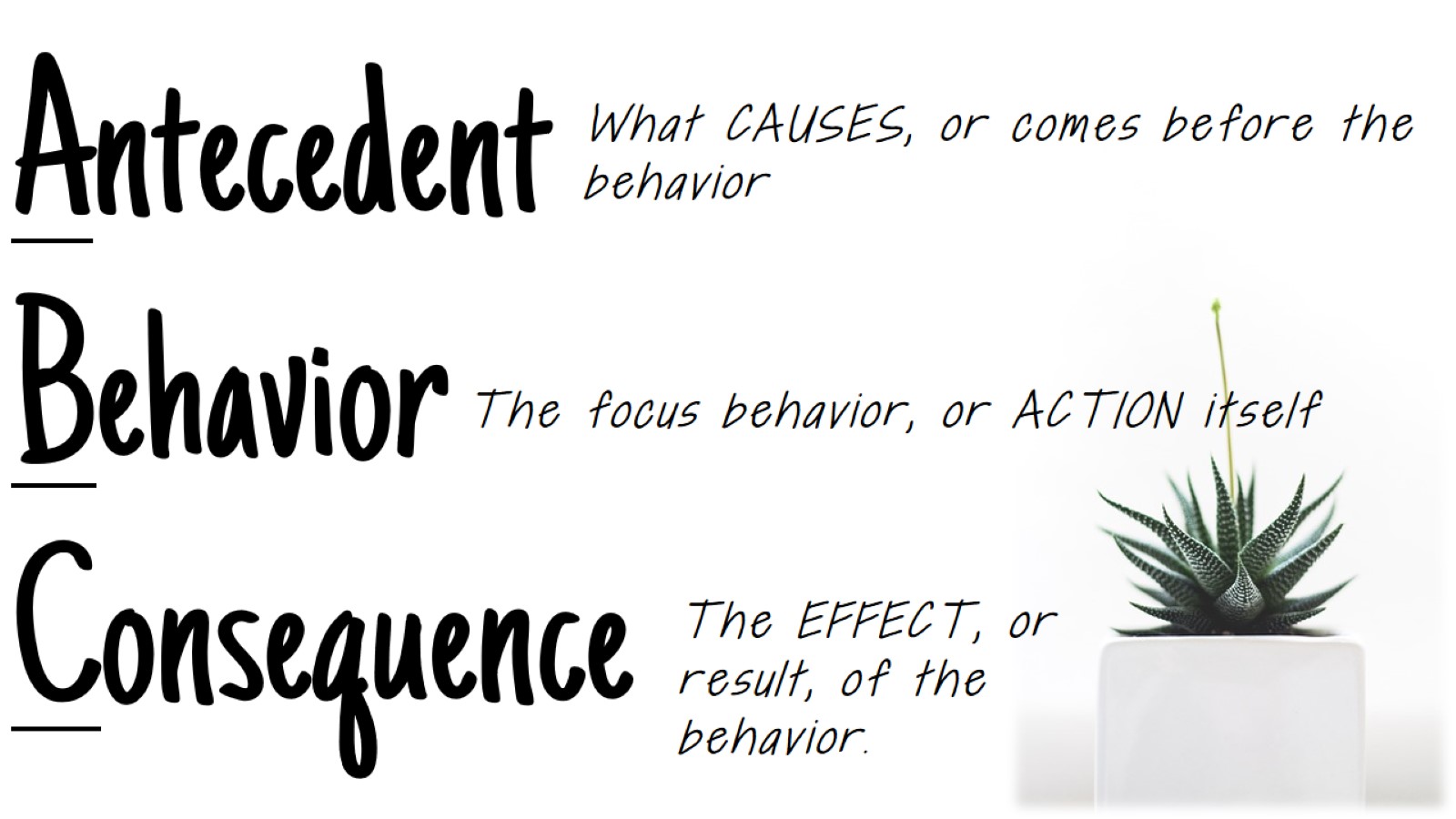 AntecedentBehaviorConsequence
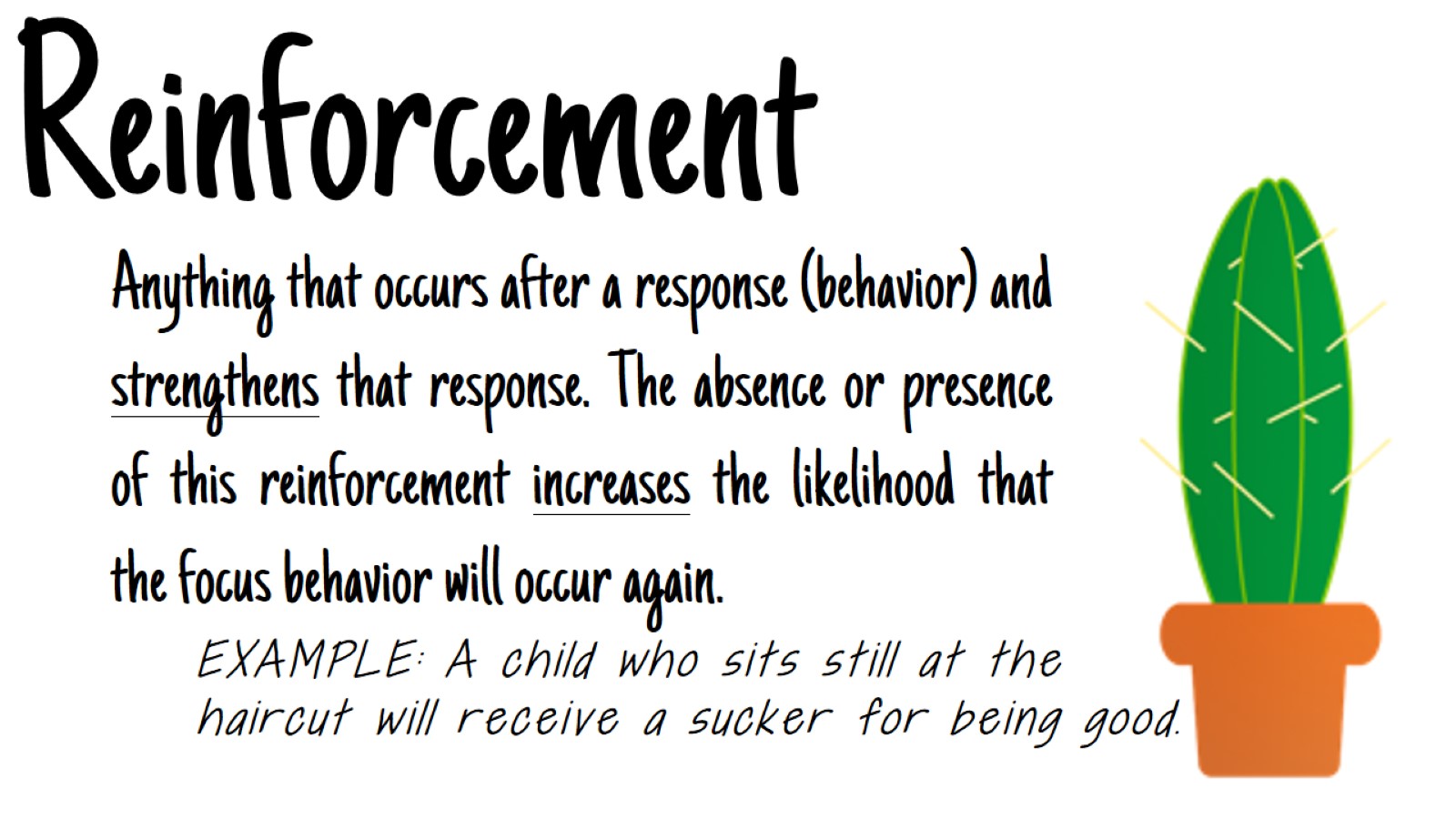 Reinforcement
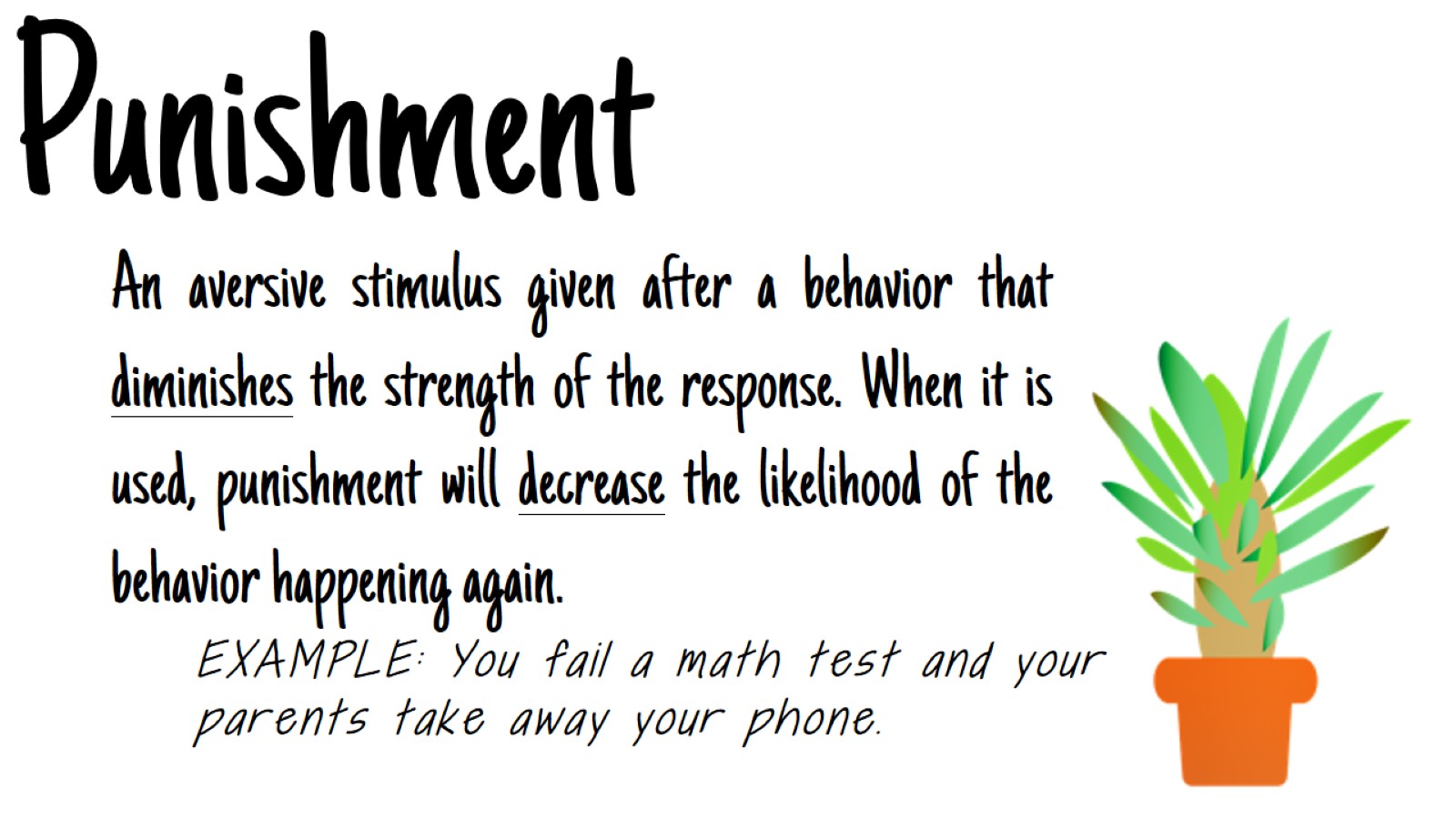 Punishment
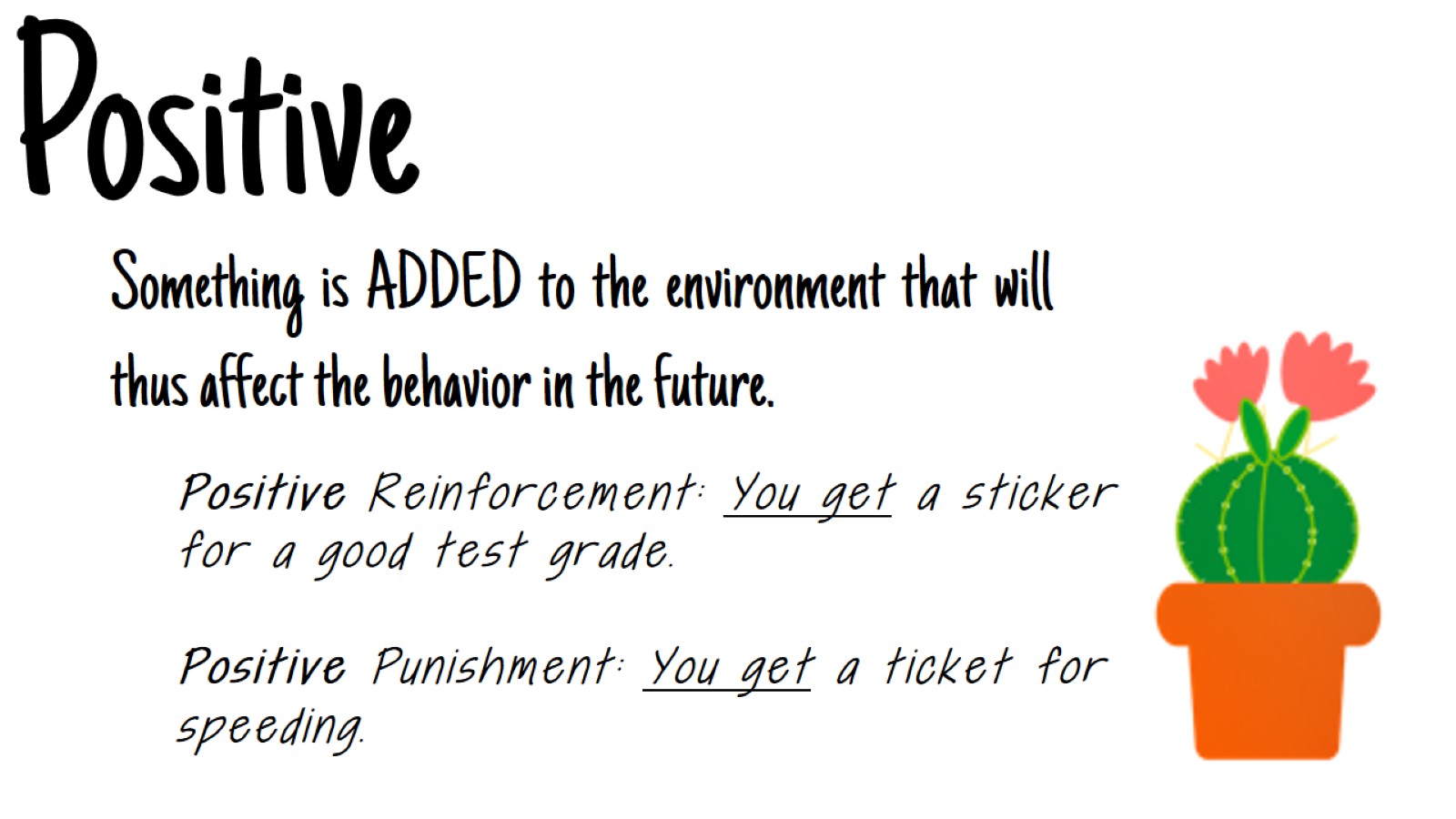 Positive
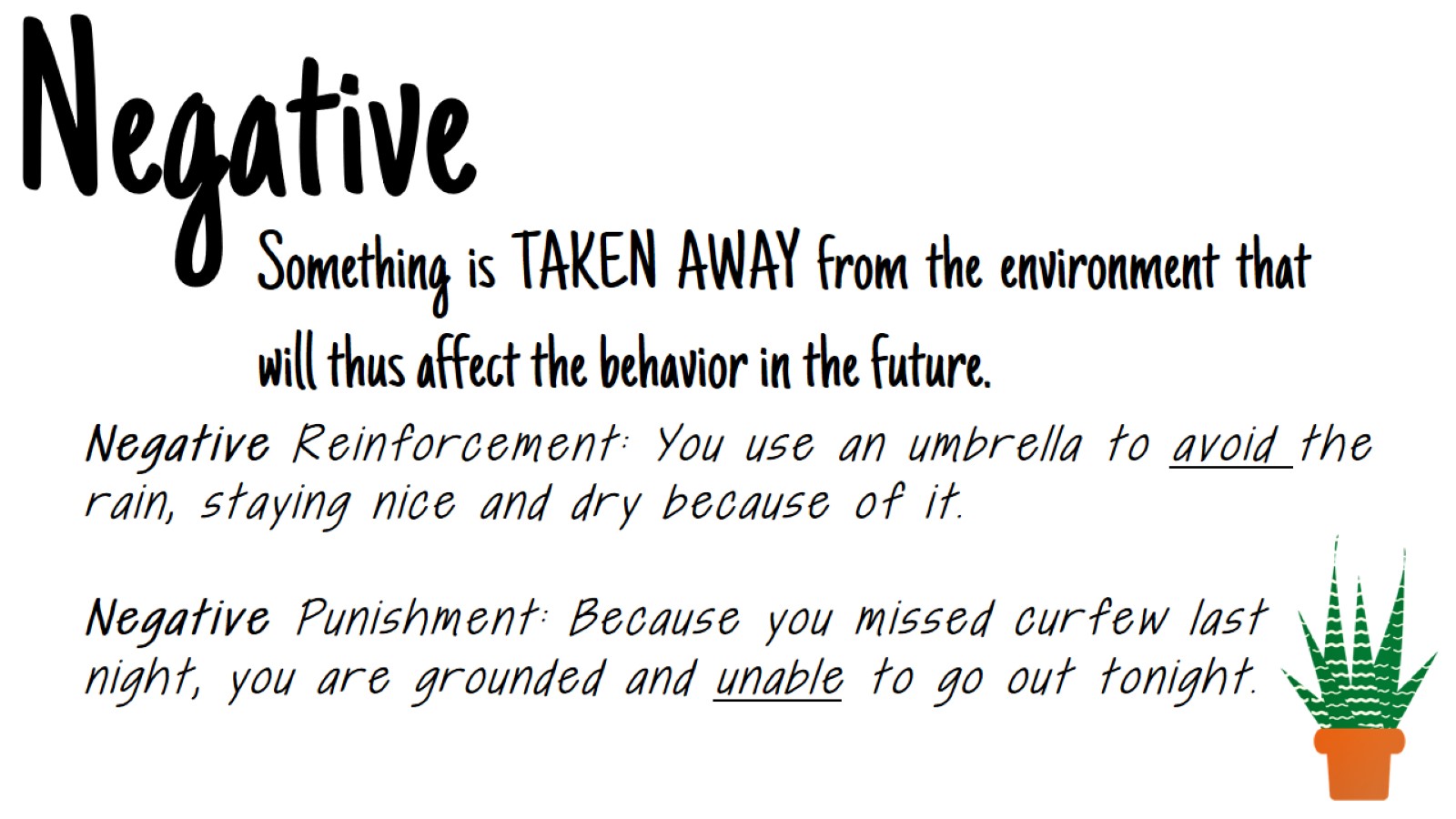 Negative
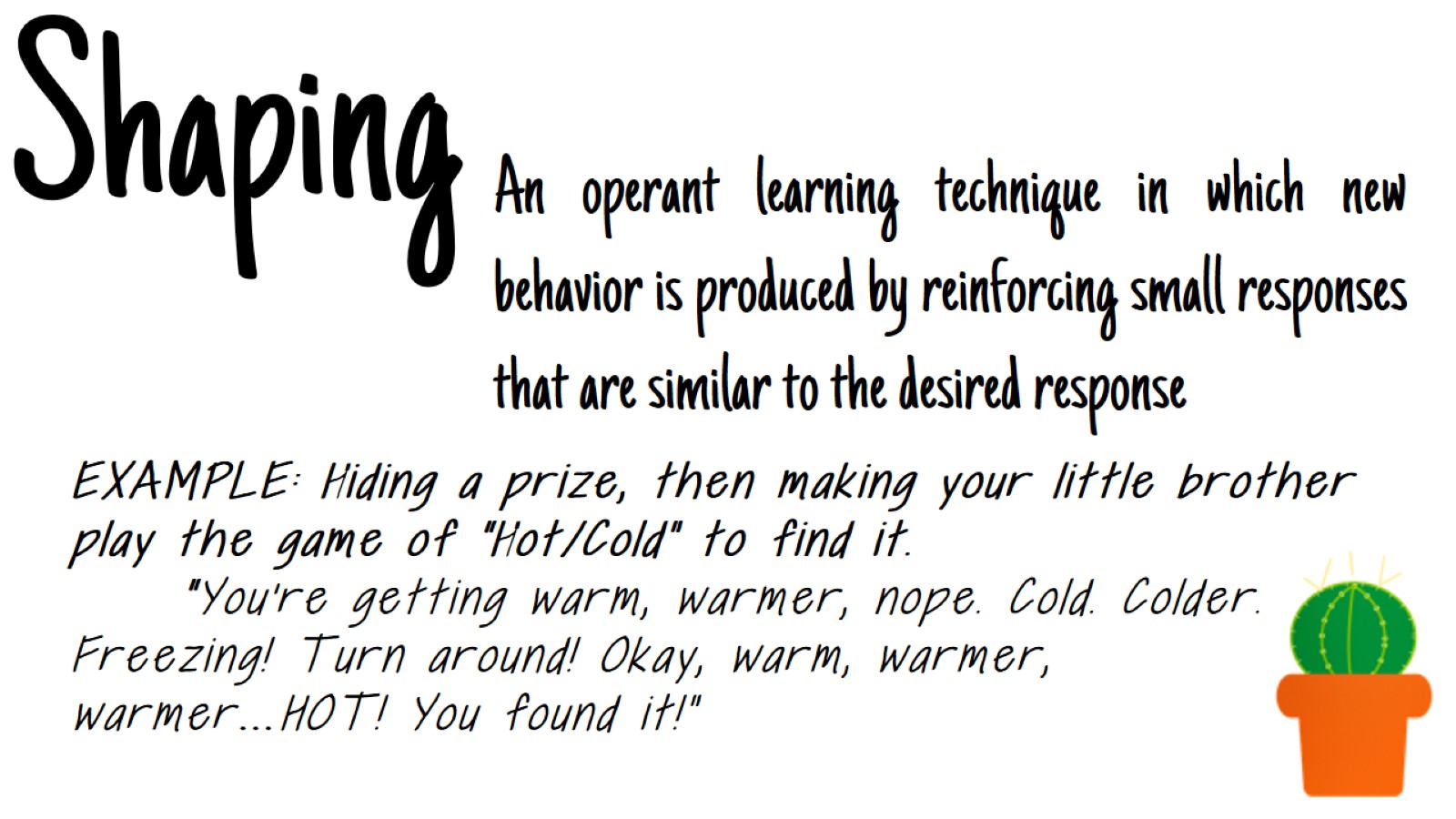 Shaping
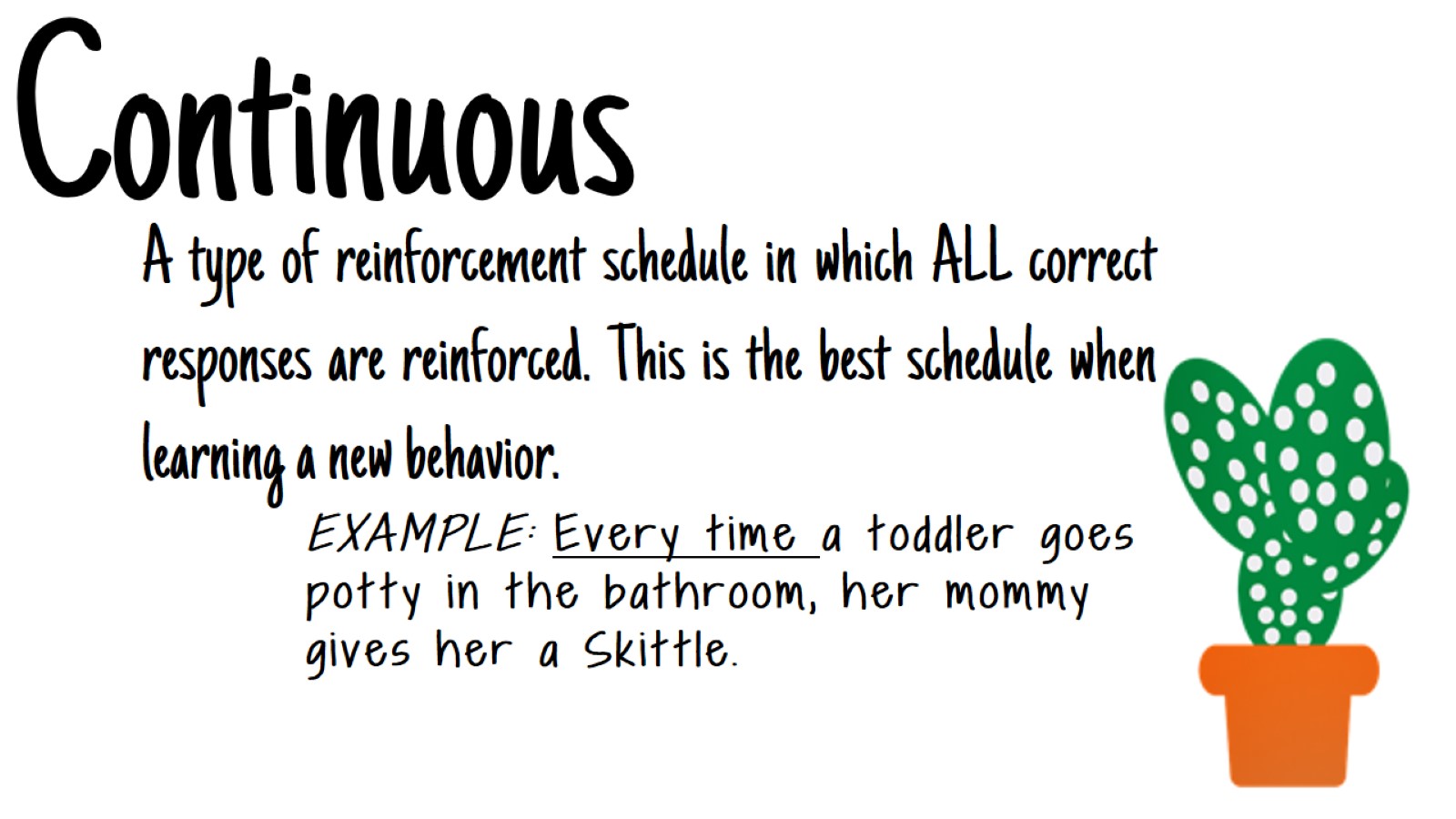 Continuous
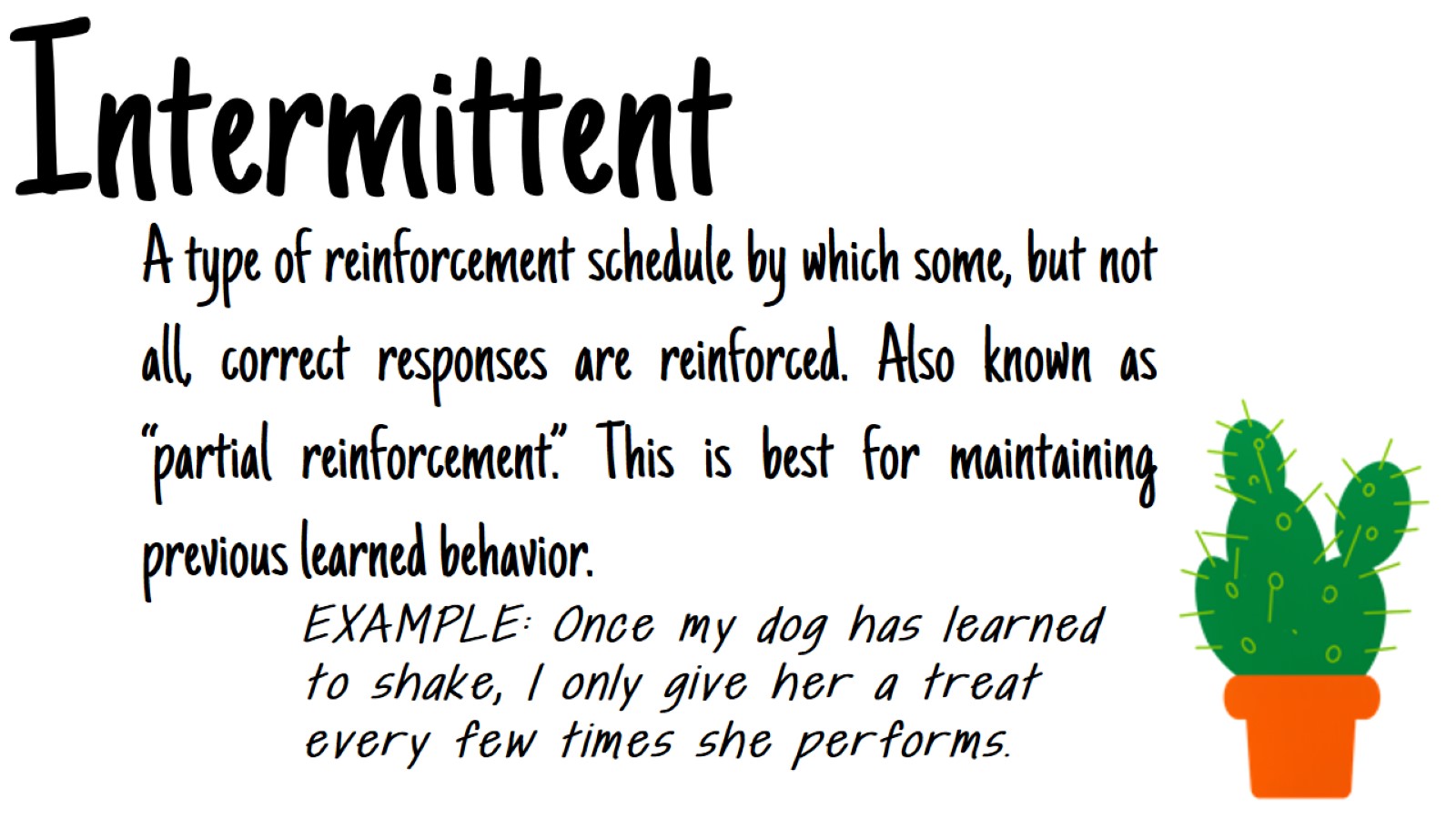 Intermittent
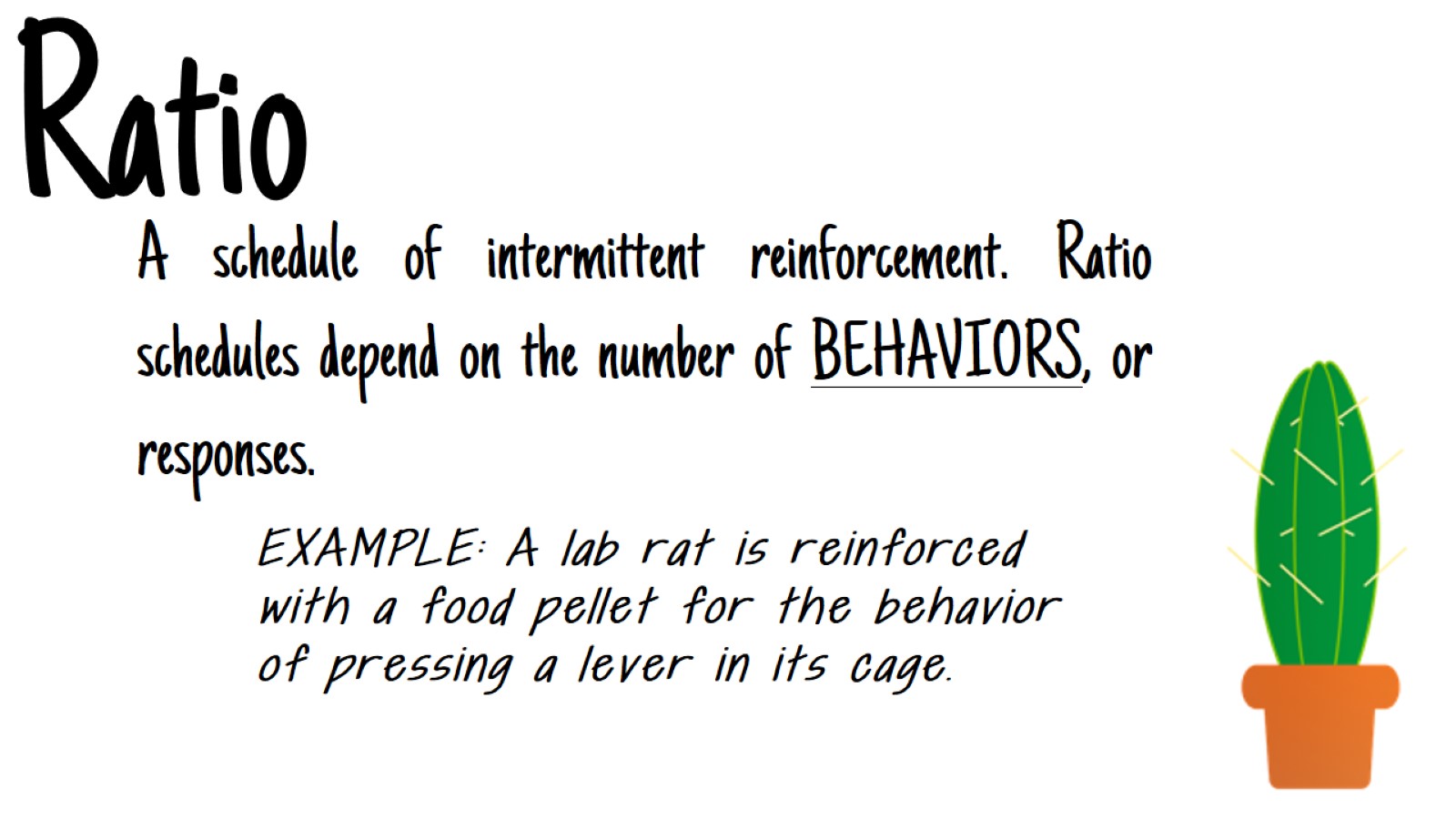 Ratio
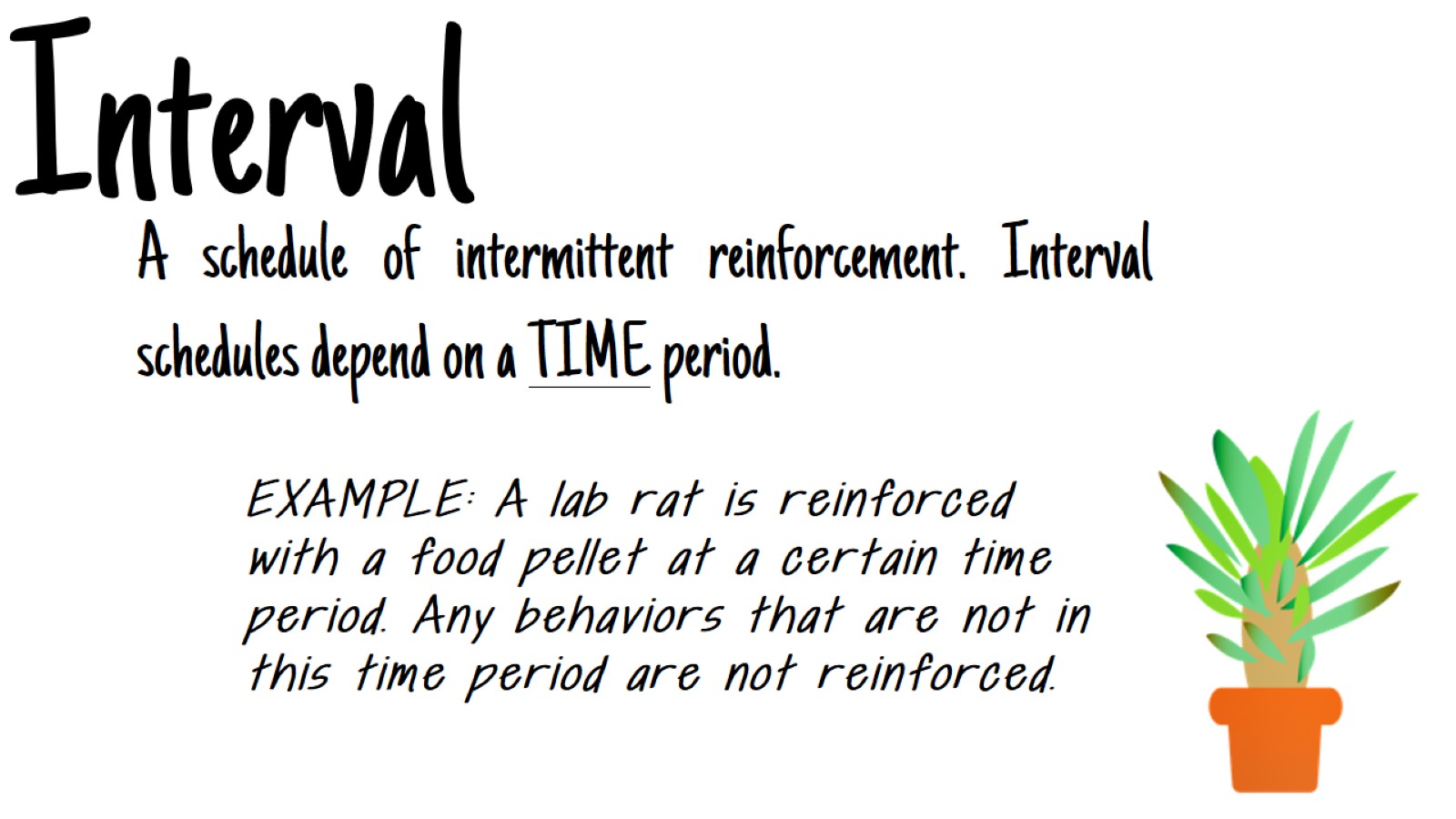 Interval
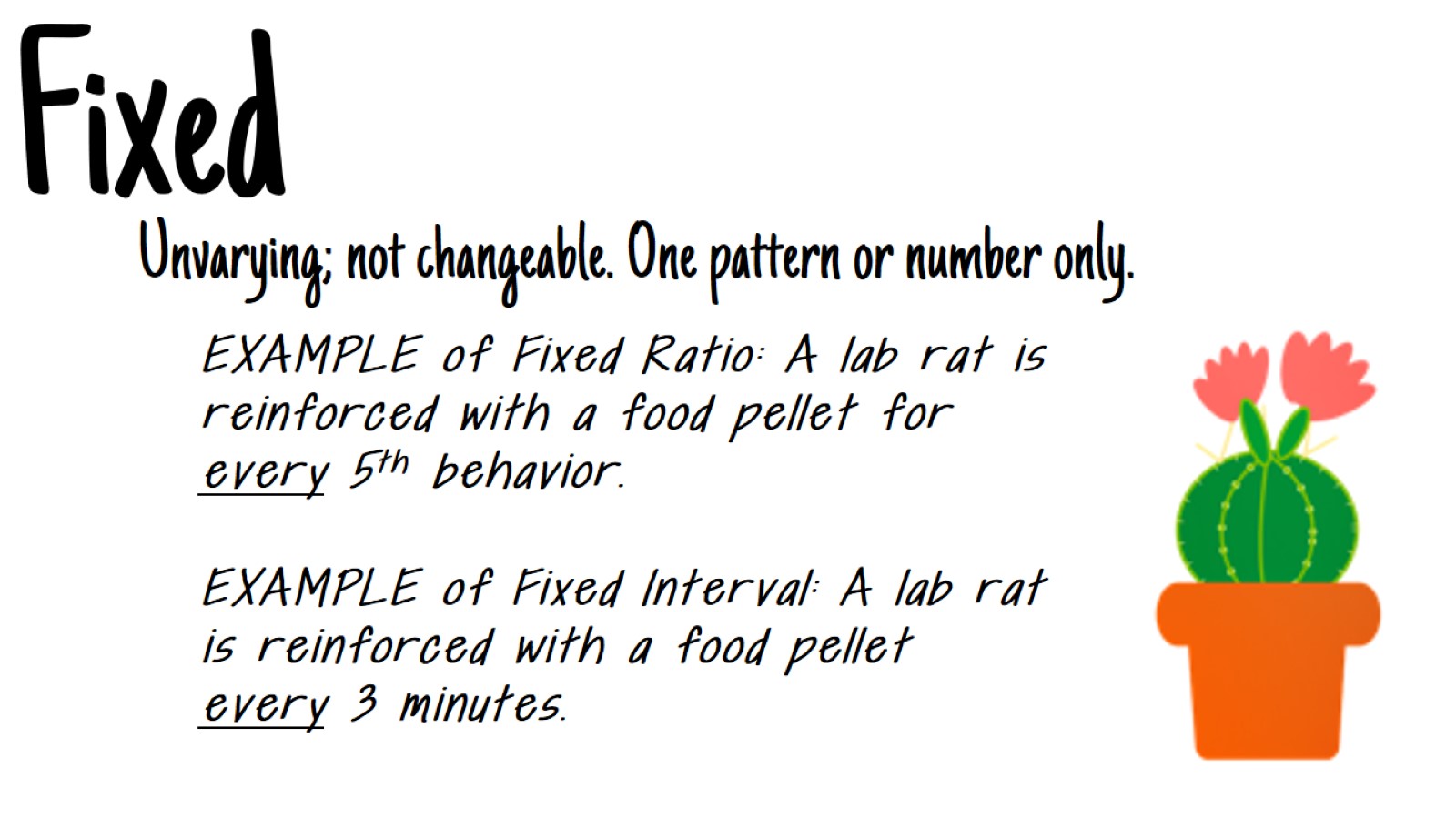 Fixed
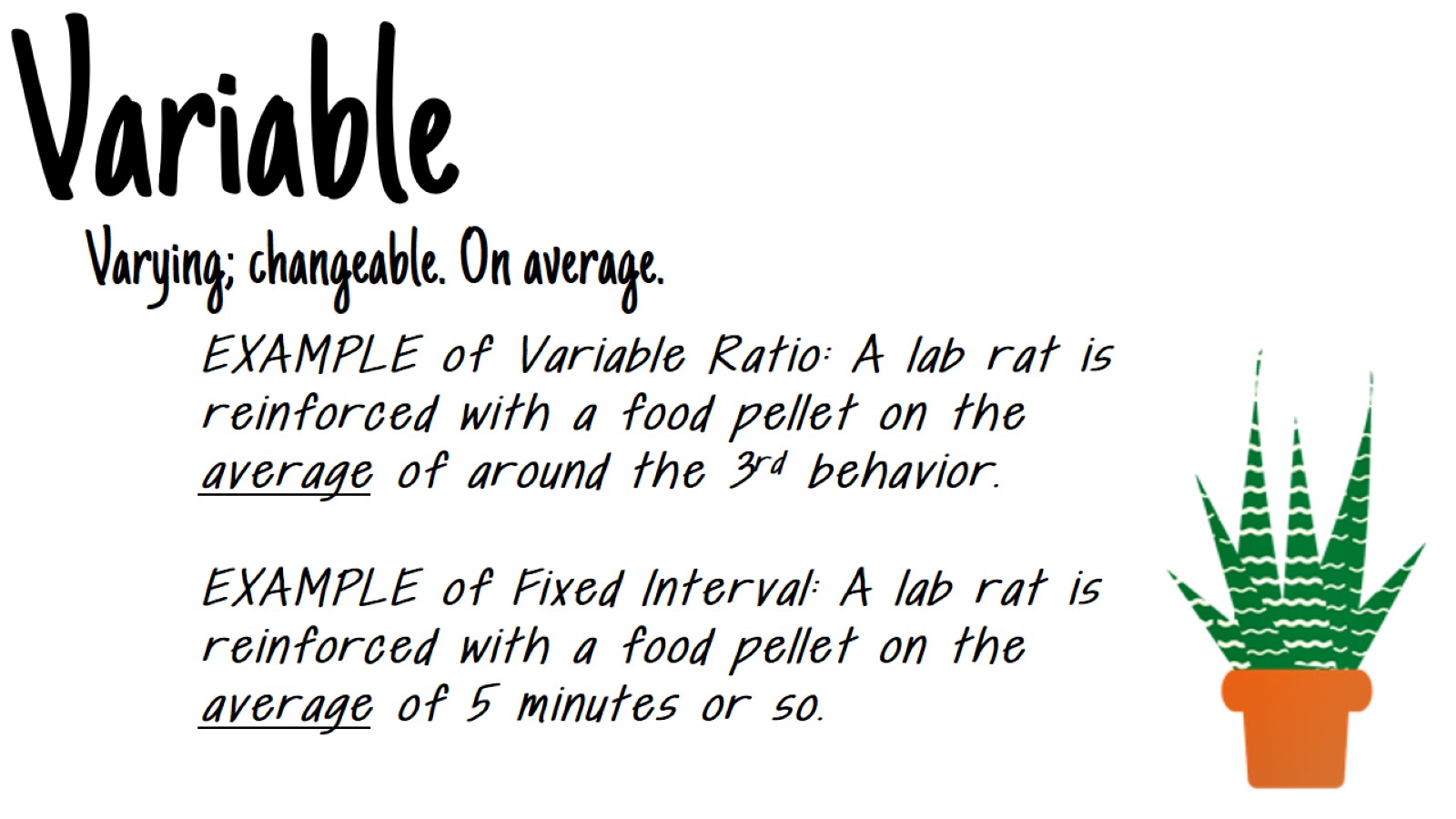 Variable